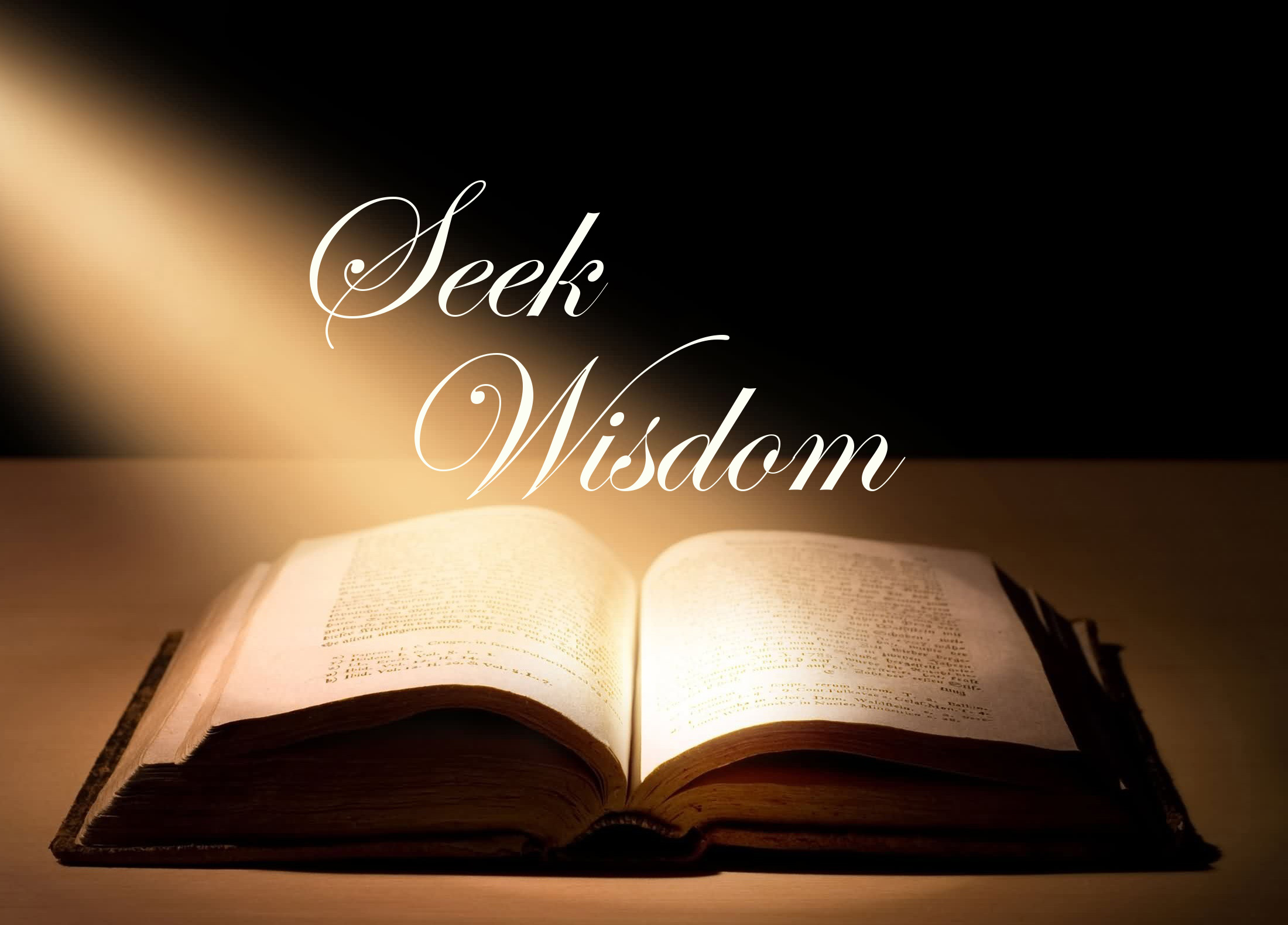 Proverbs 4:1-8
Get Wisdom!Get Understanding!
Proverbs 4:1-8
Proverbs 2:1-11
Proverbs 4:1-8
1 Hear, my children [son], the instruction of a father, and give attention to know understanding; 2 For I give you good doctrine: Do not forsake my law. 3 When I was my father’s son, tender and the only one in the sight of my mother, 4 He also taught me, and said to me: “Let your heart retain my words; Keep my commands, and live. 5 Get wisdom! Get understanding! Do not forget, nor turn away from the words of my mouth. 6 Do not forsake her, and she will preserve you; Love her, and she will keep you. 7 Wisdom is the principal thing; Therefore get wisdom. And in all your getting, get understanding. 8 Exalt her, and she will promote you; She will bring you honor, when you embrace her. 9 She will place on your head an ornament of grace; A crown of glory she will deliver to you.”
Get Wisdom!
Get Understanding!
Proverbs 4:1-8
1 Hear, my children [son], the instruction of a father, and give attention to know understanding; 2 For I give you good doctrine: Do not forsake my law. 3 When I was my father’s son, tender and the only one in the sight of my mother, 4 He also taught me, and said to me: “Let your heart retain my words; Keep my commands, and live. 5 Get wisdom! Get understanding! Do not forget, nor turn away from the words of my mouth. 6 Do not forsake her, and she will preserve you; Love her, and she will keep you. 7 Wisdom is the principal thing; Therefore get wisdom. And in all your getting, get understanding. 8 Exalt her, and she will promote you; She will bring you honor, when you embrace her. 9 She will place on your head an ornament of grace; A crown of glory she will deliver to you.”
Get Wisdom!
Get Understanding!
Proverbs 2:1-9
1 My son, if you receive my words, and treasure my commands within you, 2 so that you incline your ear to wisdom, and apply your heart to understanding; 3 Yes, if you cry out for discernment, and lift up your voice for understanding, 4 If you seek her as silver, and search for her as for hidden treasures; 5 Then you will understand the fear of the Lord, and find the knowledge of God. 6 For the Lord gives wisdom; from His mouth come knowledge and understanding; 7 He stores up sound wisdom for the upright; He is a shield to those who walk uprightly; 8 He guards the paths of justice, and preserves the way of His saints. 9 Then you will understand righteousness and justice, equity and every good path.
Proverbs 2:1-9
1 My son, if you receive my words, and treasure my commands within you, 2 so that you incline your ear to wisdom, and apply your heart to understanding; 3 Yes, if you cry out for discernment, and lift up your voice for understanding, 4 If you seek her as silver, and search for her as for hidden treasures; 5 Then you will understand the fear of the Lord, and find the knowledge of God. 6 For the Lord gives wisdom; from His mouth come knowledge and understanding; 7 He stores up sound wisdom for the upright; He is a shield to those who walk uprightly; 8 He guards the paths of justice, and preserves the way of His saints. 9 Then you will understand righteousness and justice, equity and every good path.
Proverbs 2:1-9
1 My son, if you receive my words, and treasure my commands within you, 2 so that you incline your ear to wisdom, and apply your heart to understanding; 3 Yes, if you cry out for discernment, and lift up your voice for understanding, 4 If you seek her as silver, and search for her as for hidden treasures; 5 Then you will understand the fear of the Lord, and find the knowledge of God. 6 For the Lord gives wisdom; from His mouth come knowledge and understanding; 7 He stores up sound wisdom for the upright; He is a shield to those who walk uprightly; 8 He guards the paths of justice, and preserves the way of His saints. 9 Then you will understand righteousness and justice, equity and every good path.
Proverbs 2:1-9
1 My son, if you receive my words, and treasure my commands within you, 2 so that you incline your ear to wisdom, and apply your heart to understanding; 3 Yes, if you cry out for discernment, and lift up your voice for understanding, 4 If you seek her as silver, and search for her as for hidden treasures; 5 Then you will understand the fear of the Lord, and find the knowledge of God. 6 For the Lord gives wisdom; from His mouth come knowledge and understanding; 7 He stores up sound wisdom for the upright; He is a shield to those who walk uprightly; 8 He guards the paths of justice, and preserves the way of His saints. 9 Then you will understand righteousness and justice, equity and every good path.
Proverbs 2:1-9
1 My son, if you receive my words, and treasure my commands within you, 2 so that you incline your ear to wisdom, and apply your heart to understanding; 3 Yes, if you cry out for discernment, and lift up your voice for understanding, 4 If you seek her as silver, and search for her as for hidden treasures; 5 Then you will understand the fear of the Lord, and find the knowledge of God. 6 For the Lord gives wisdom; from His mouth come knowledge and understanding; 7 He stores up sound wisdom for the upright; He is a shield to those who walk uprightly; 8 He guards the paths of justice, and preserves the way of His saints. 9 Then you will understand righteousness and justice, equity and every good path.
Importance of Wisdom Emphasized
Both passages stress need for wisdom & its allies
Prov. 4:5  Get wisdom! Get understanding!
Prov. 4:7  Wisdom is the principal thing; therefore				 get wisdom
Prov. 2:2  Incline your ear to wisdom
Prov. 2:4  Seek her as silver, and search for her as 				 for hidden treasures
But how do we successfully seek and acquire wisdom?
To Seek & Acquire Wisdom, We…
Must Recognize God as Origin of All True Wisdom
Prov. 2:6  “The Lord gives wisdom”
Psa. 104:24  Manifest by creation (Prov. 3:19)
Dan. 2:20  Wisdom is an eternal attribute of God
2 Tim. 3:14-17  Wisdom to save found in Scripture
Matt. 7:24-27  Today, wisdom of God is found in the gospel
Must Esteem the Great Value of Wisdom
Prov. 8:11  Greater than any physical possession
Job 28:12-23  Job notes that its value is seen in its origin
Eccl. 2:12-14  Wisdom excels folly as light excels dark
Must Seek It Among Its Associates
Eccl. 2:26  God gives, but gives to those who obey Him
Psa. 111:10  Wisdom begins with the fear of the Lord
Job 28:28  Wisdom comes from fear of Lord & departing evil
James 3:17  “The wisdom that is from above is…”
Practical Points on Seeking Wisdom
Note how section of Proverbs begins & ends
Prov. 2:1  “My son, if you receive my words…”
8:32  “Now therefore, listen to me, my children [lit. son]”
Repeatedly emphasizes that experience aids its teaching
Experience gives opportunity to see the effect of actions
Wisdom is more often associated with age
Job 32:6-7  Elihu understood fact, but failed to apply it
To whom should we go for help in seeking wisdom?
Those well versed in Scripture or ignorant of it?
Those young in years or older with much experience? 
Those living in sin or examples of godliness?
Those having been tried repeatedly or untested?